OPNFV Project Discussion Results onDataPlane Acceleration BreakOut
2/24/2015
BackgroundHardware Dependent Data Plane VNFs
Data Plane VNFs
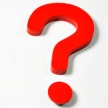 SW acc
HW acc driver
Service Layer
other VNFs
Packet Processing
VNFC
IPsec Gateway
VNFC
VFN manger
VM
VIM
Independent VNF software development and upgrades on top of fully-decoupled hardware platforms.
VM
VM
VM
VM
VM
Hypervisor
Hypervisor
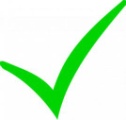 Platform Layer
Simplfied deployment, flexible scheduling, on-demand scaling due to hardware virtualization.
not  available
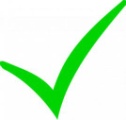 Hardware Layer
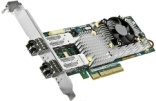 A combination of SW/HW accelerators has been used with SHV servers to yield comparable performance with dedicated devices.
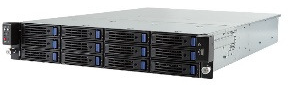 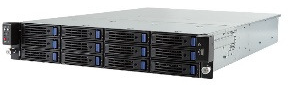 Reduced Capex/Opex for off-the-shelf IT devices.
HW acc
“NFV Servers” based upon integrated SoC or Standard High Volume Servers+Smart NIC
Gap AnalysisExtensions to OPNFV Interfaces
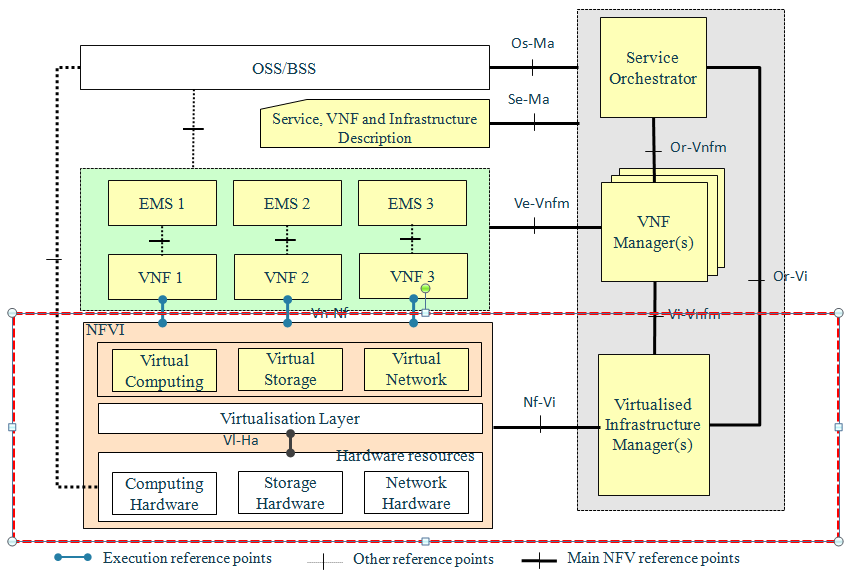 4, Match VNF workloads  requiring  acceleration  to   appropriate  resources
2, utilize a set of general APIs to get access to the hardware chipset
3, allocate  VNFs to "capable" VMs on top of "capable" devices
1, add a specialized hardware chipset
Discussion Results
Noted that entire scope of orchestration/VIM/ VNF-acceleration-capability aware is challenging
Need to coordinate closely with NFV ISG IFA Stream 2
Need to coordinate with OPNFV Copper, related projects such as OpenStack Congress on capability-discovery/utilization
2 implementation arch concepts from proposal discussed but… Focus on requirements first- for 1H 2015 
Need to likely spawn collaborative development (multiple) efforts to explore/assess/test/report implementations (2H15)
KickOff call Wed 25Feb 11pm CET. 
Community: help us shape the project and keep aligned w/ relevant groups
Thank you.